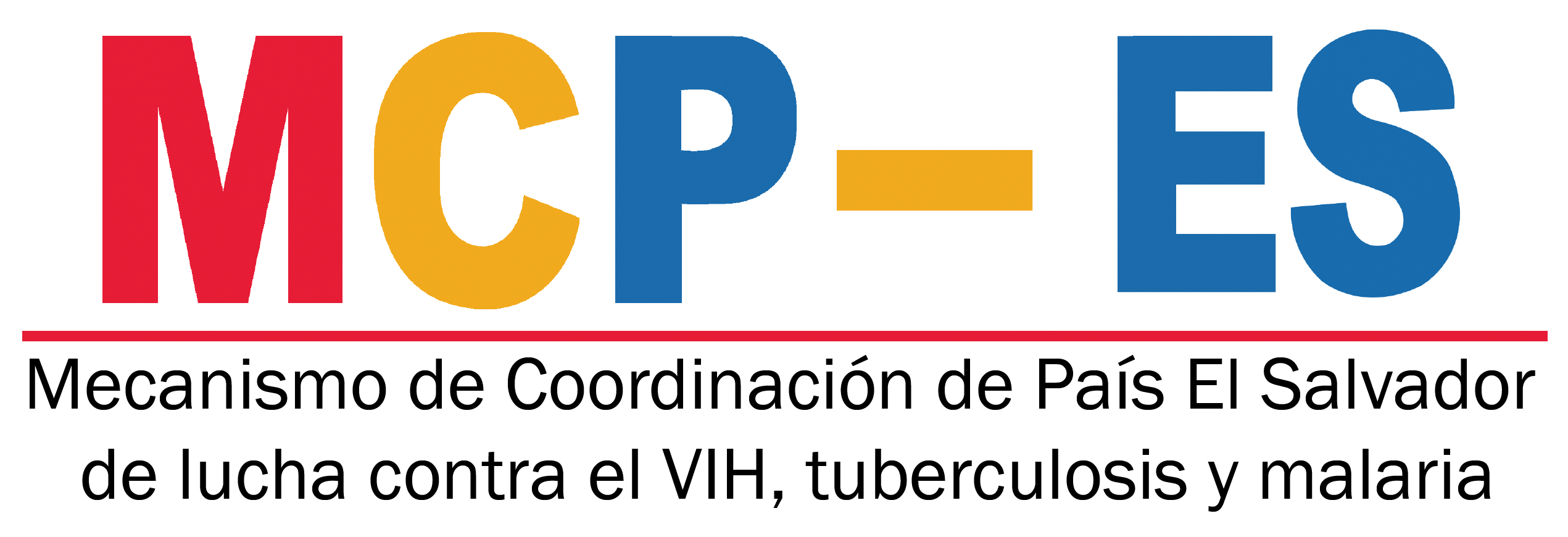 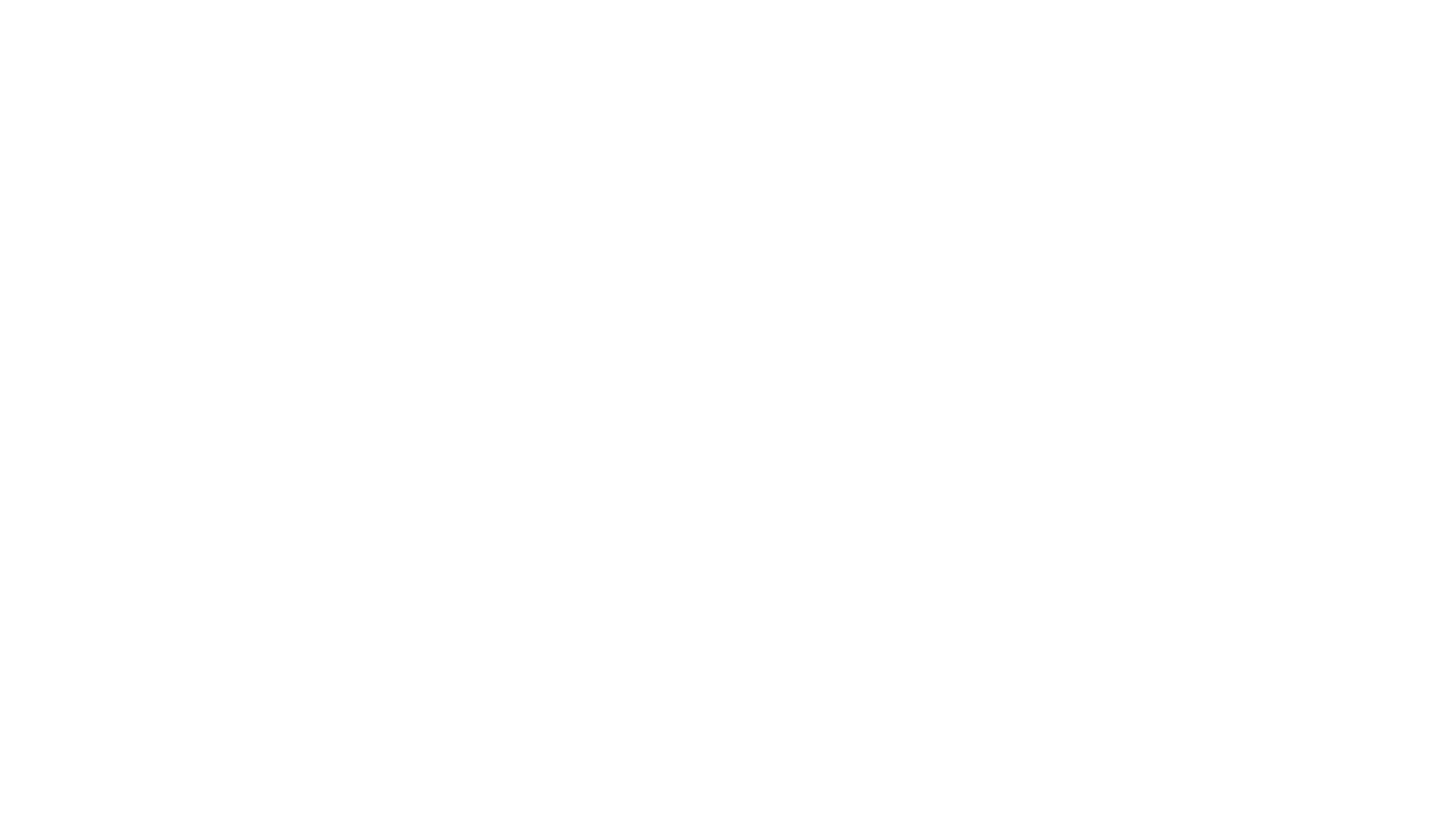 Resultados Encuesta Conectividad en tiempos de COVID19
Lcda. Marta Alicia de Magaña
Directora Ejecutiva MCP-ES 
Plenaria 06-2020
Agosto 20, 2020
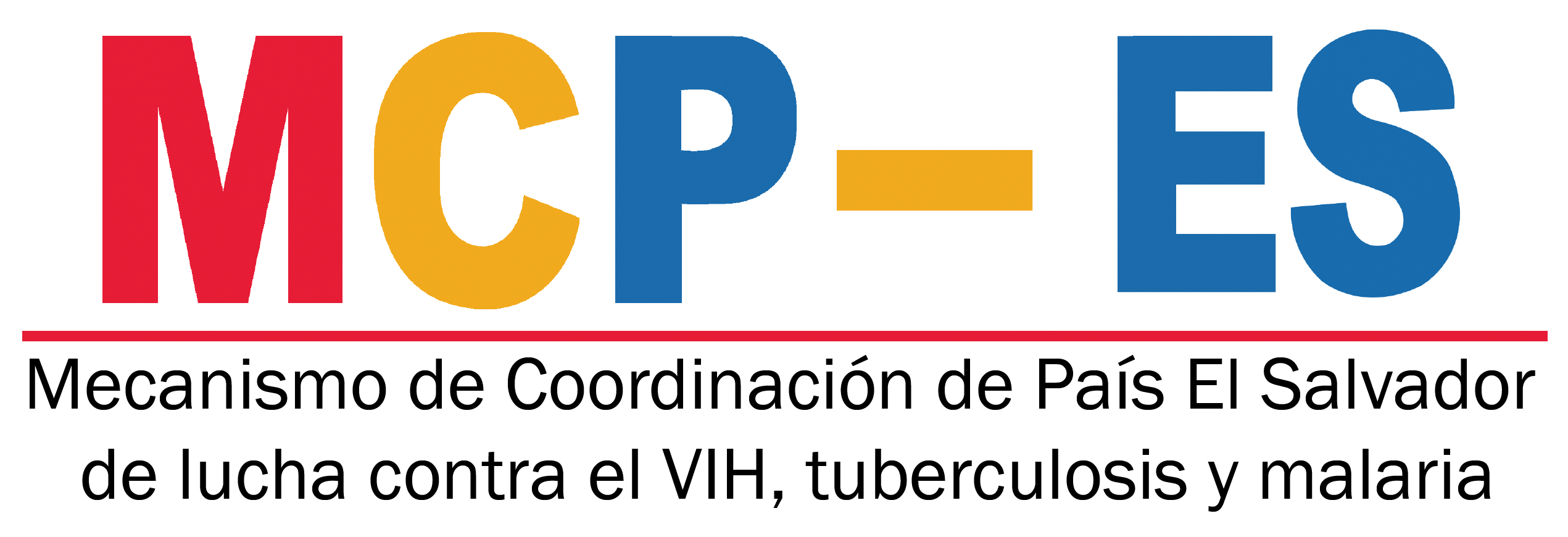 Personas encuestadas
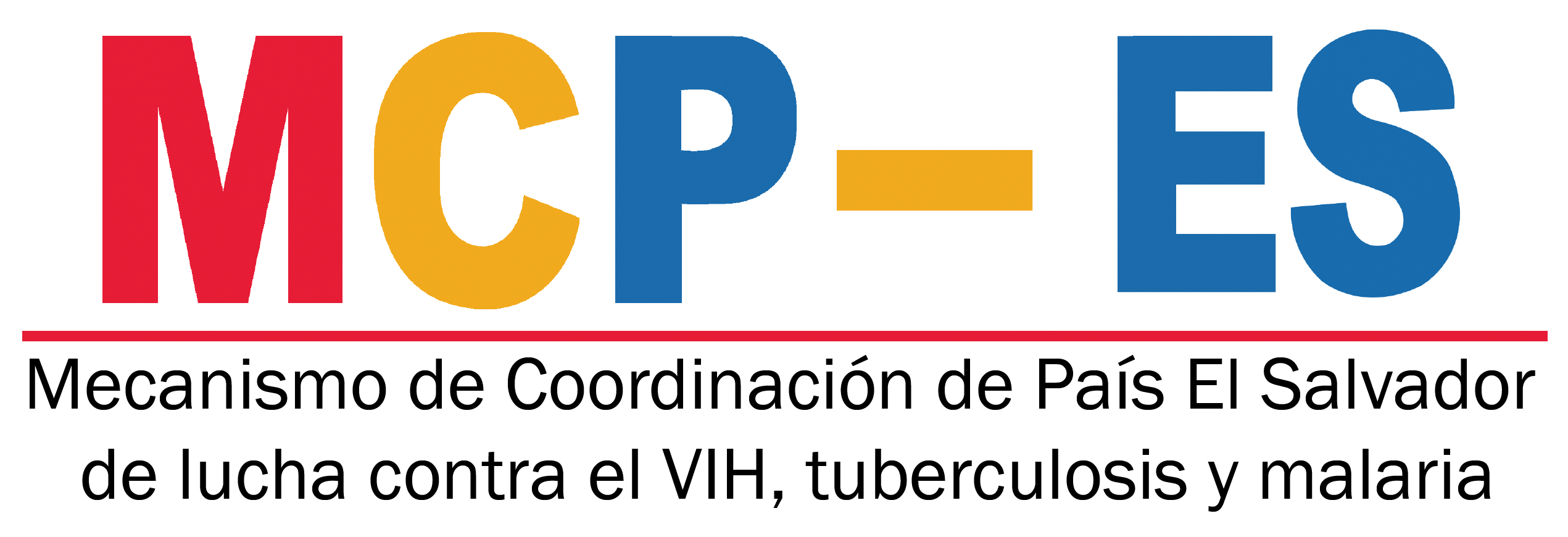 Municipios deresidencia de encuestados
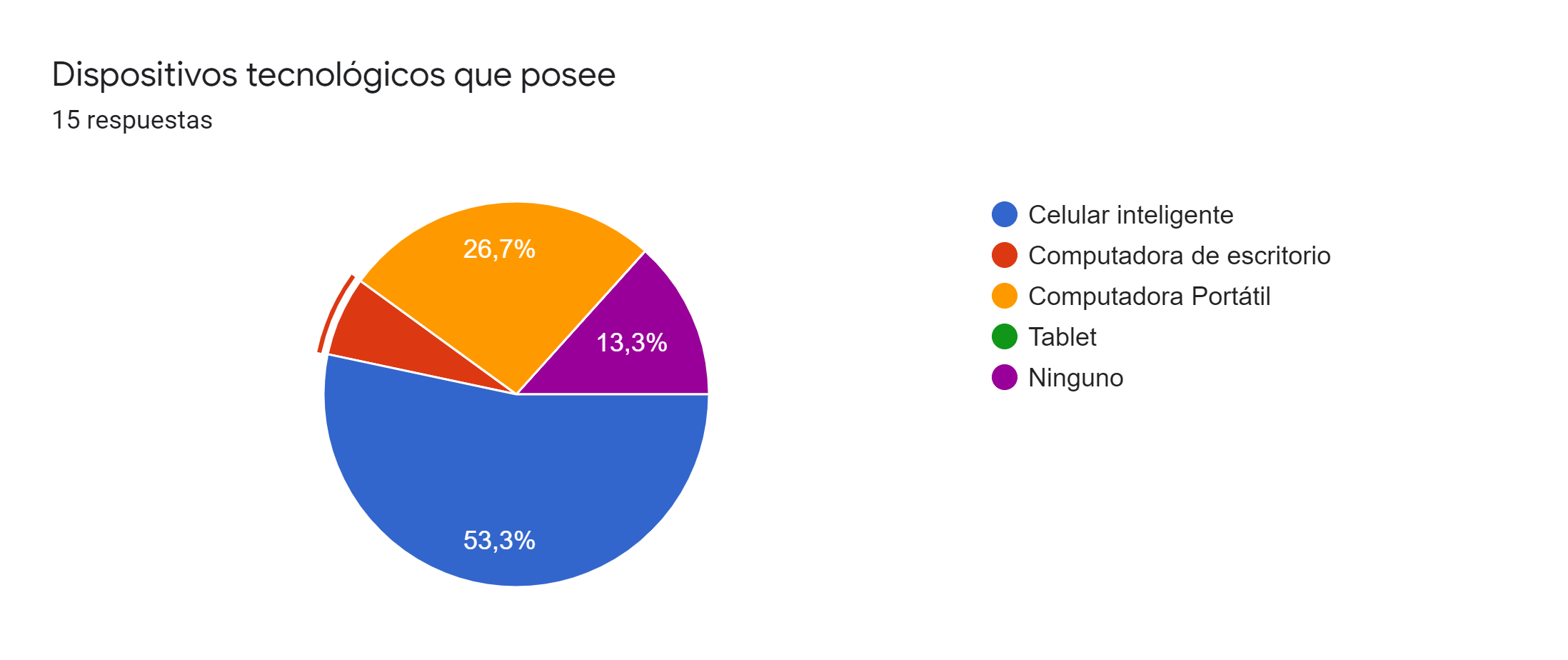 6,7%
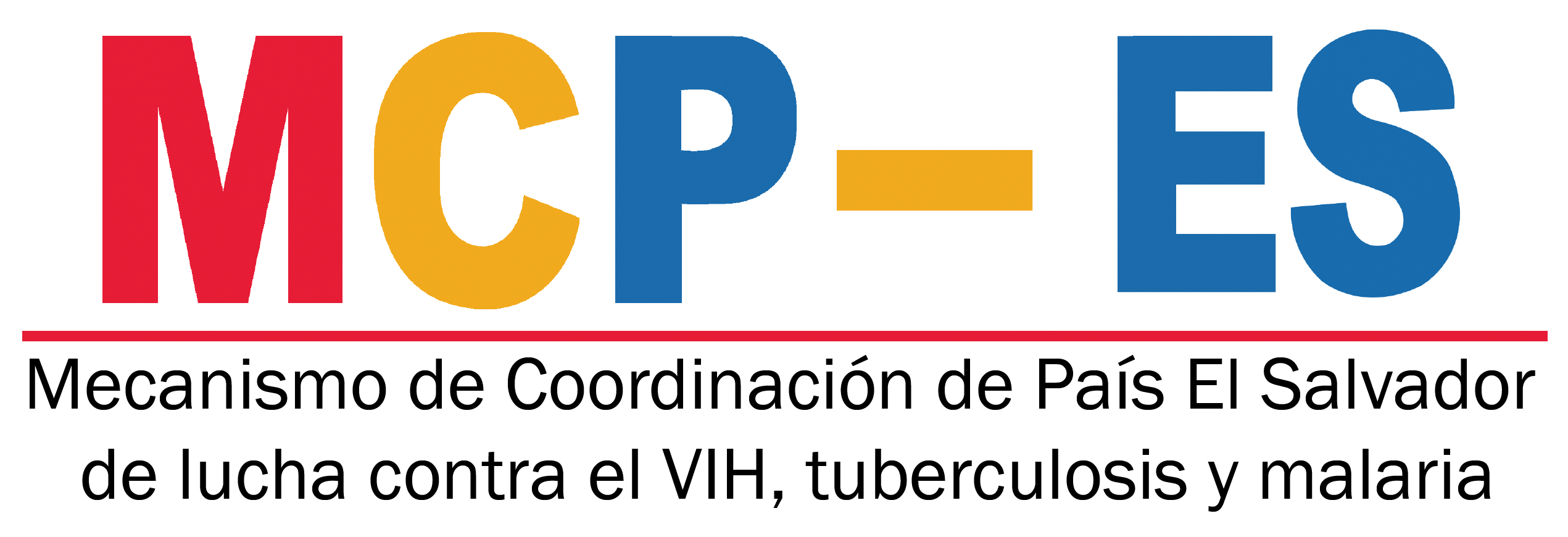 Nota: * El 13% que corresponde a ninguno se debe a que el celular no es inteligente.
           * La opción de Tablet no se ve reflejada en el gráfico porque es el 0%
Falla en dispositivos tecnológicos
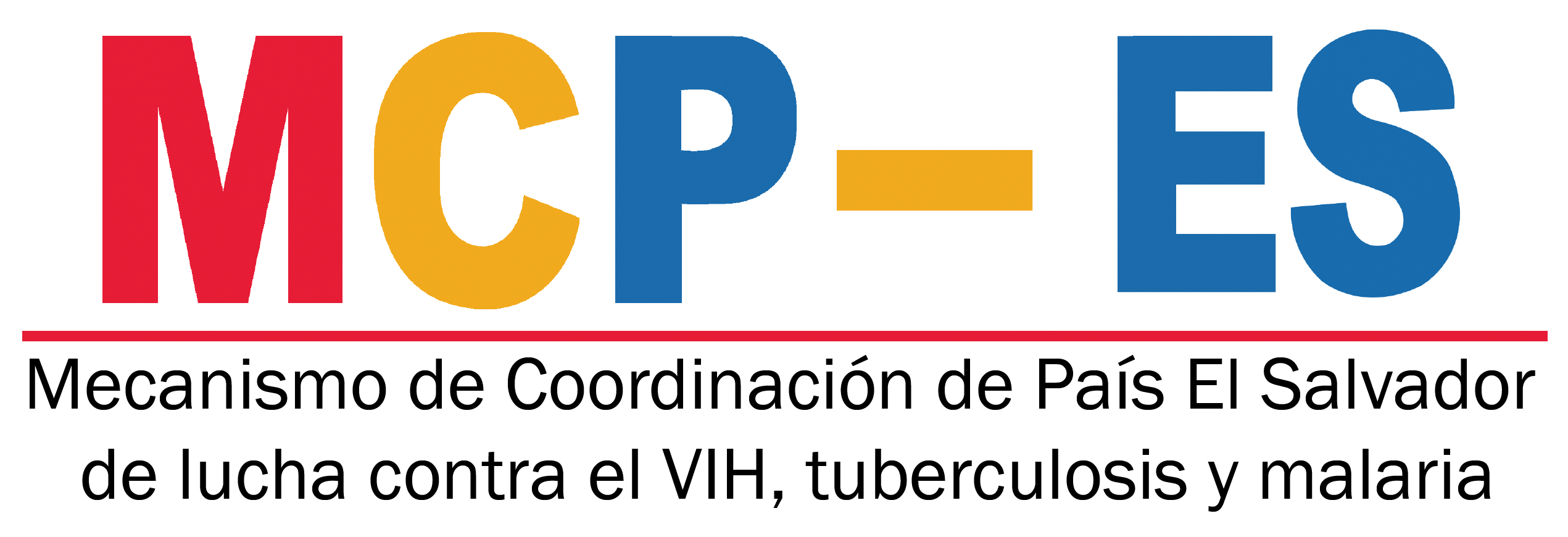 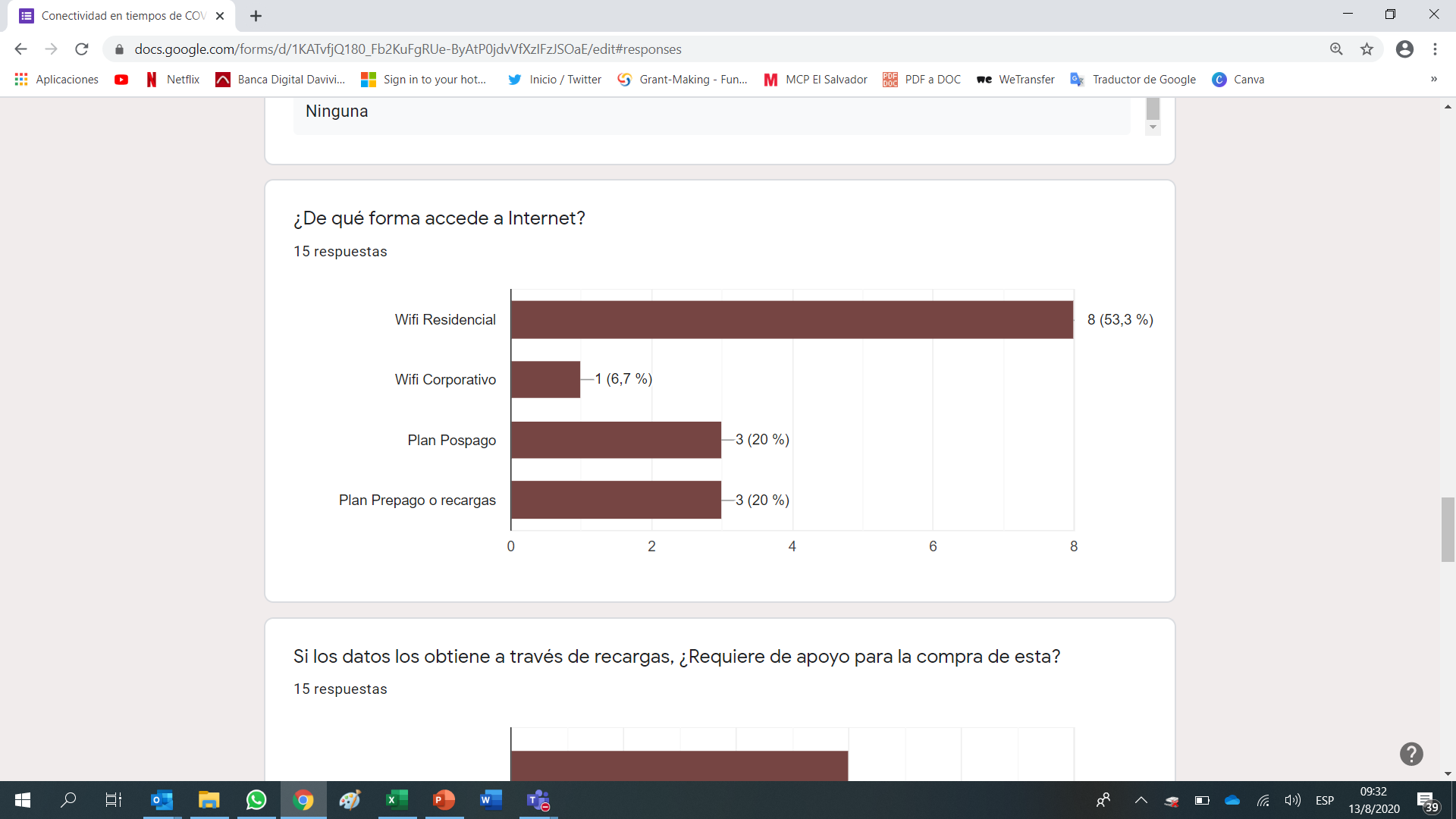 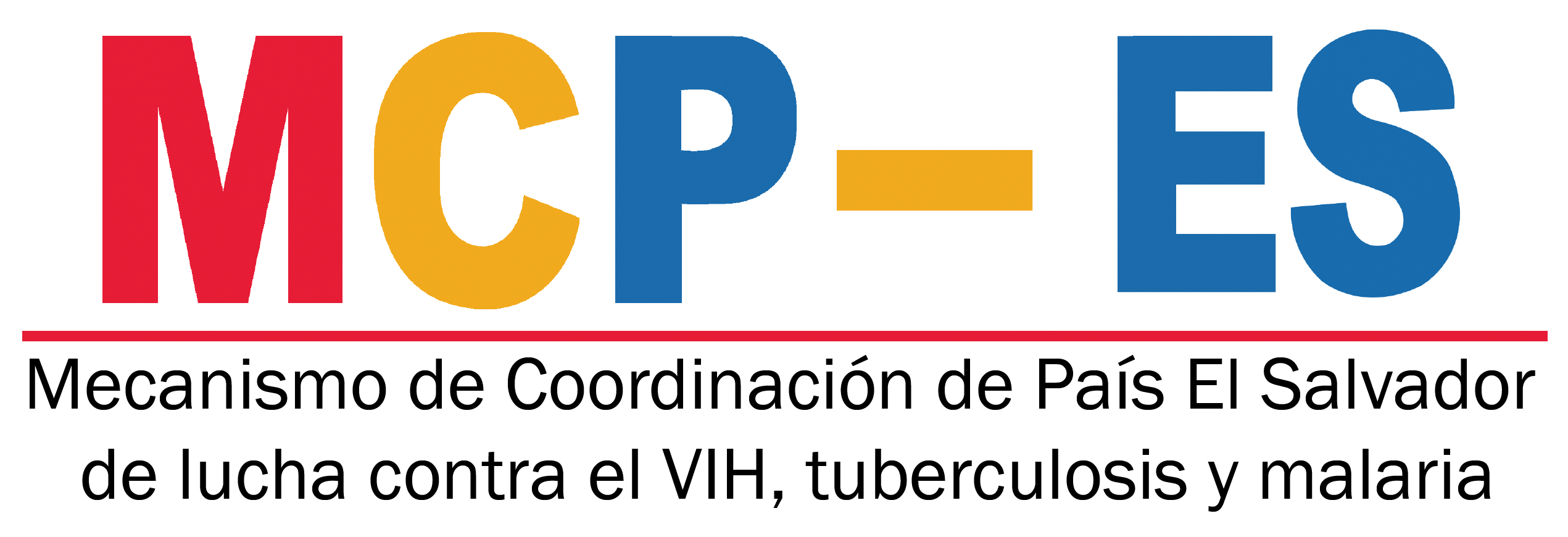 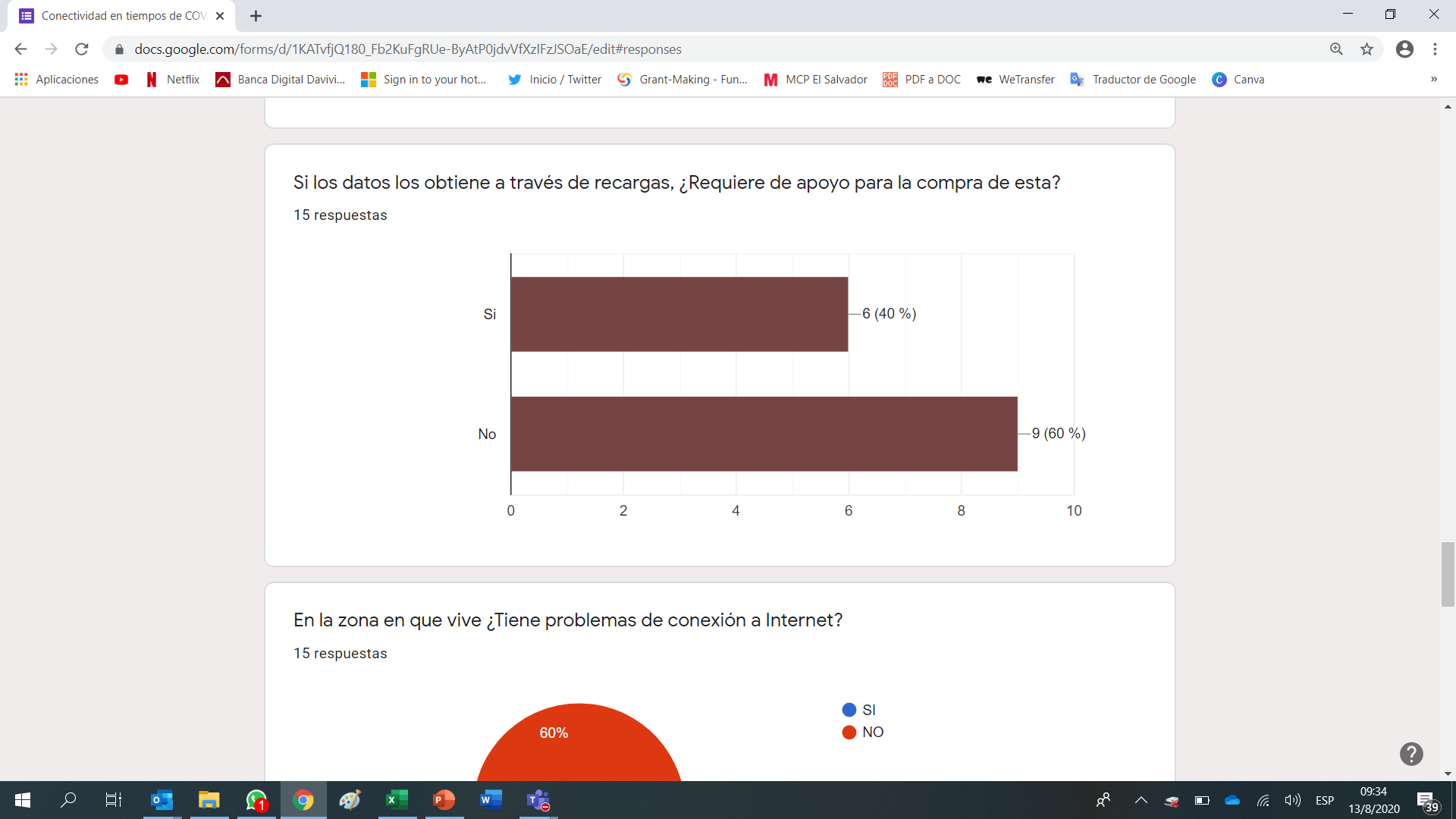 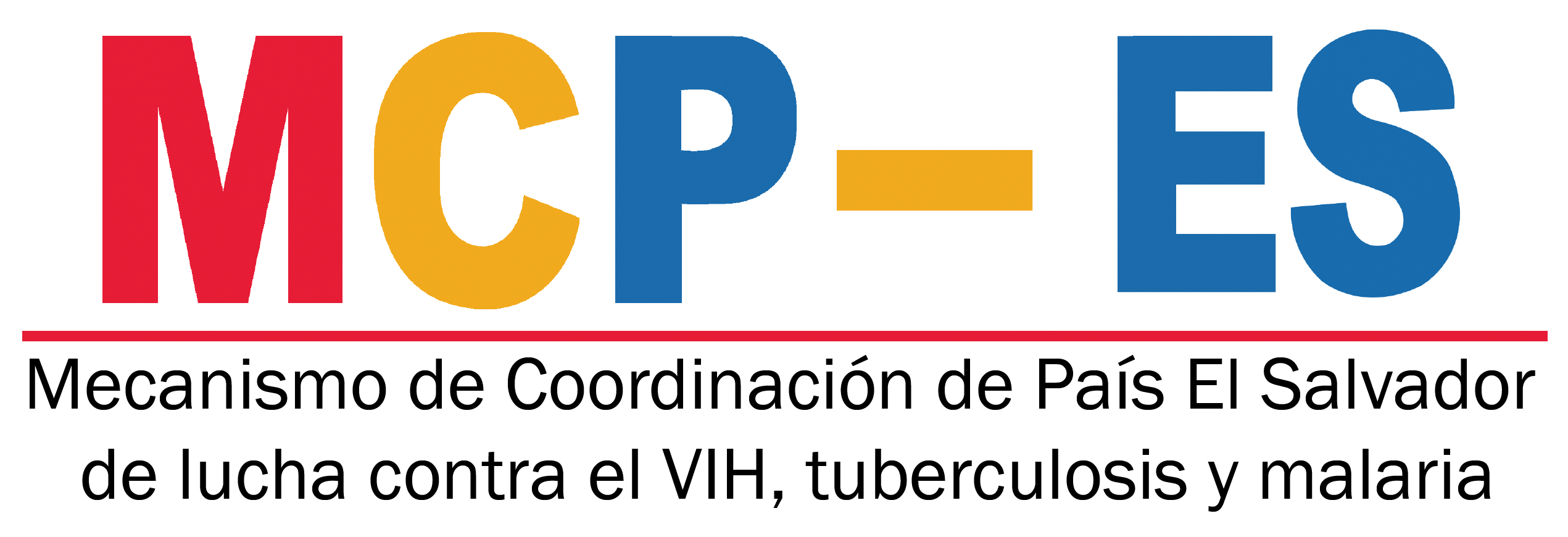 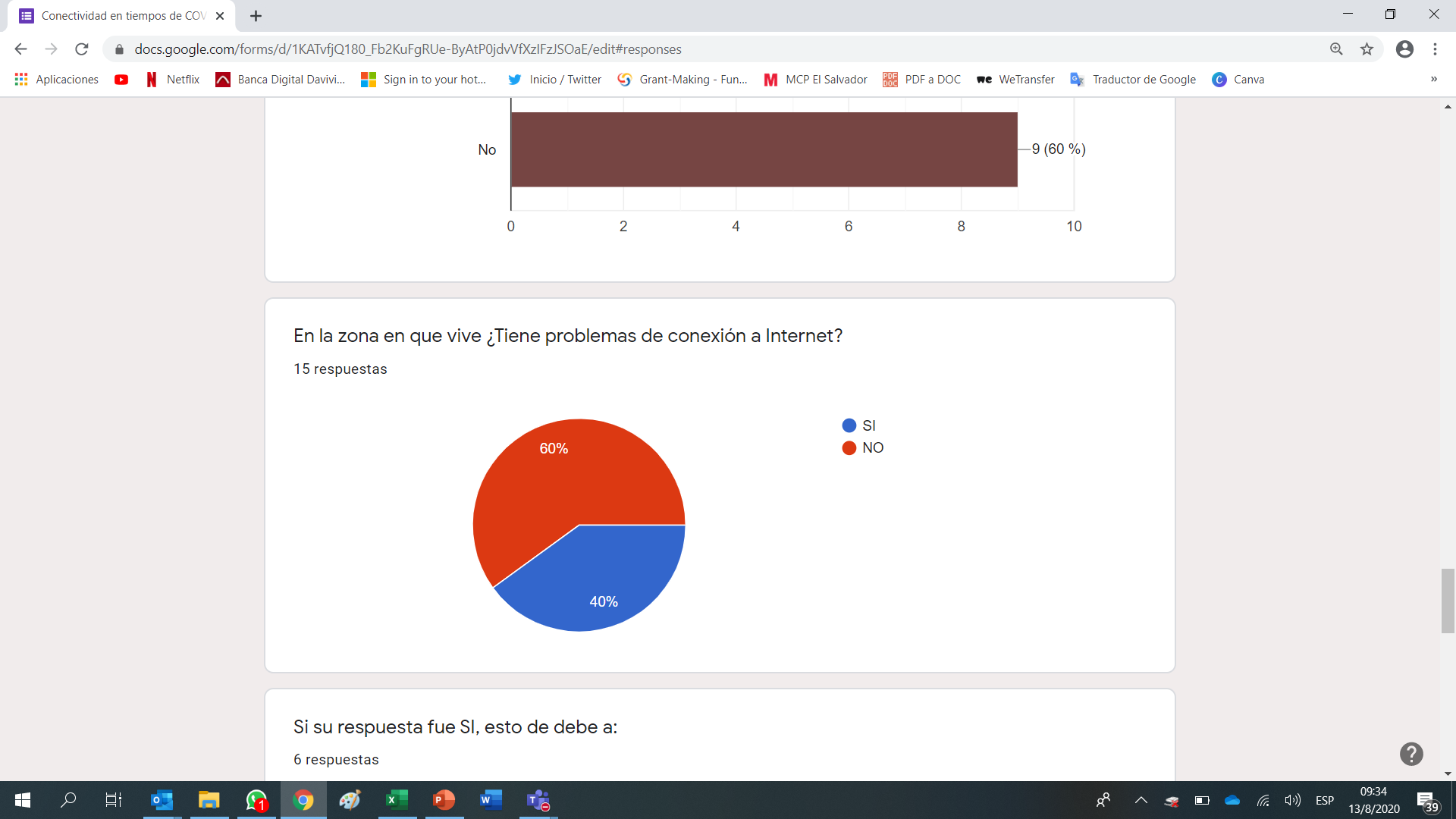 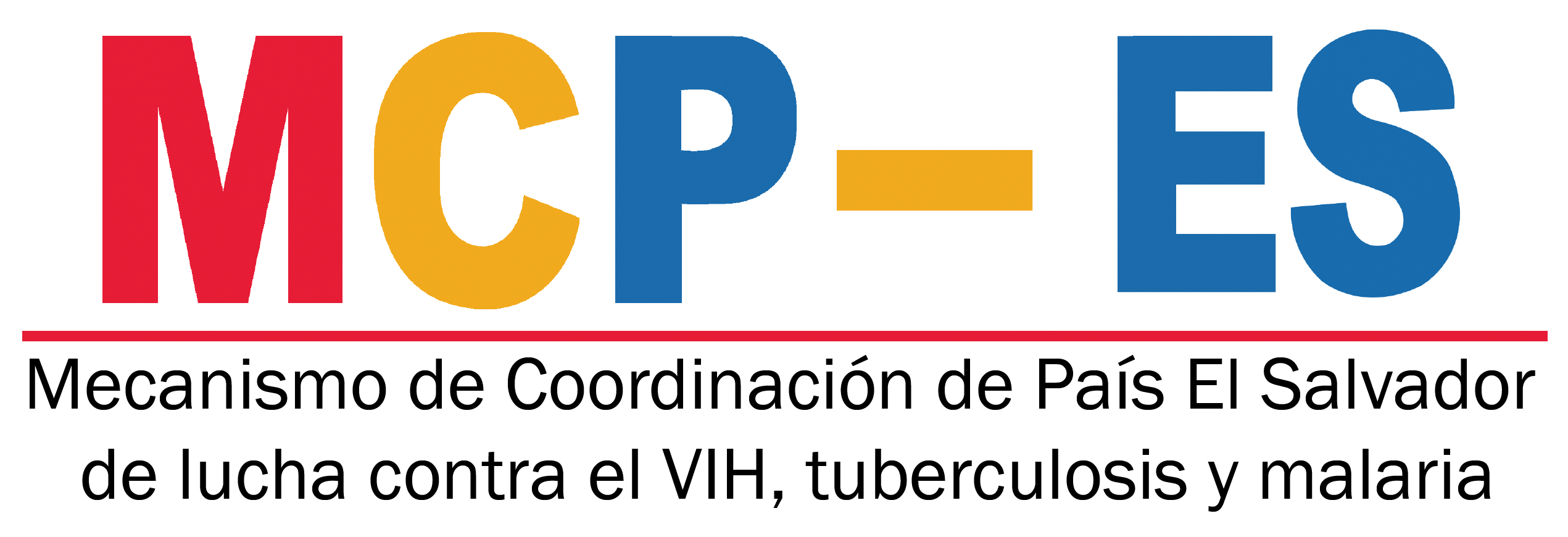 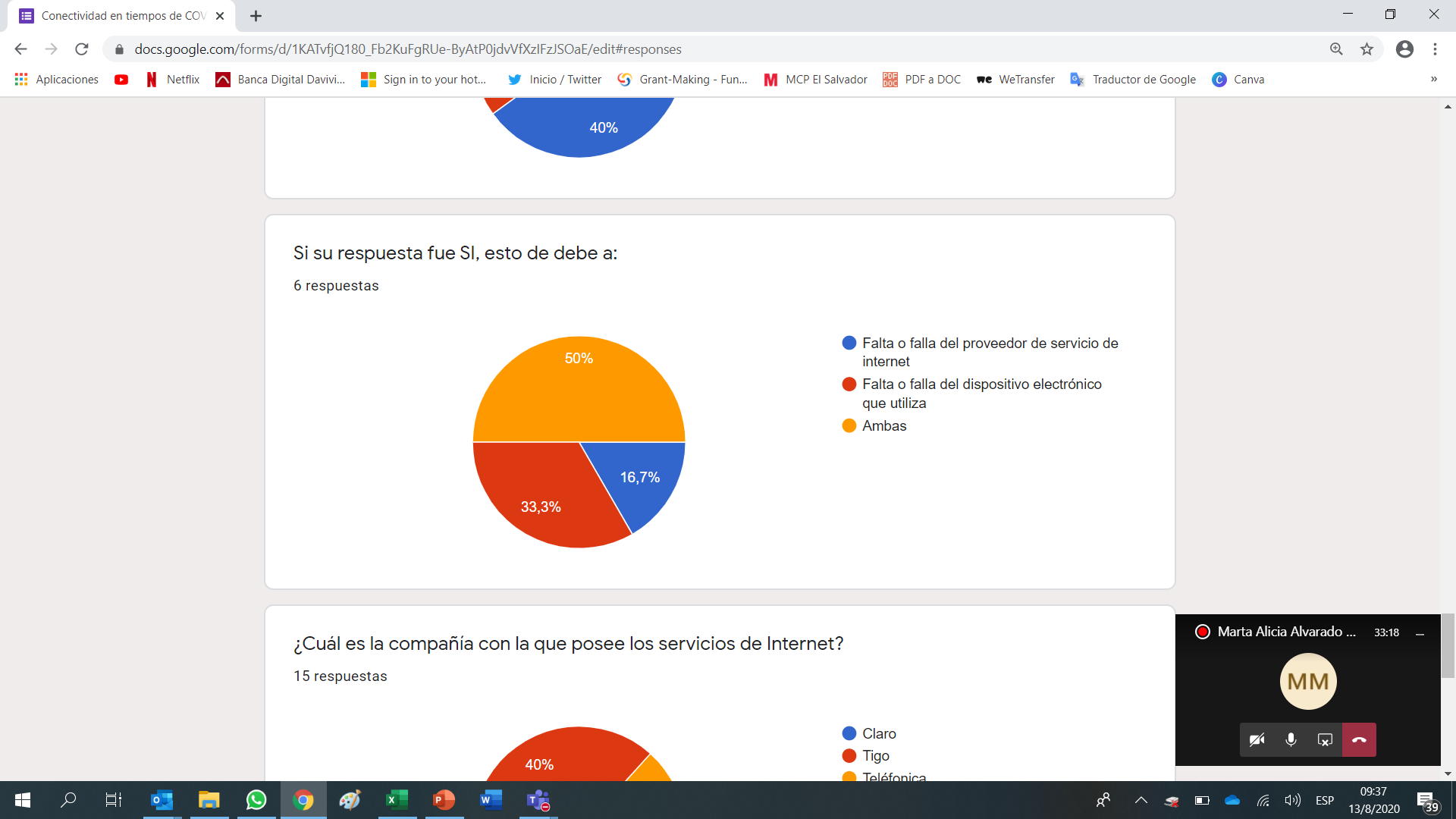 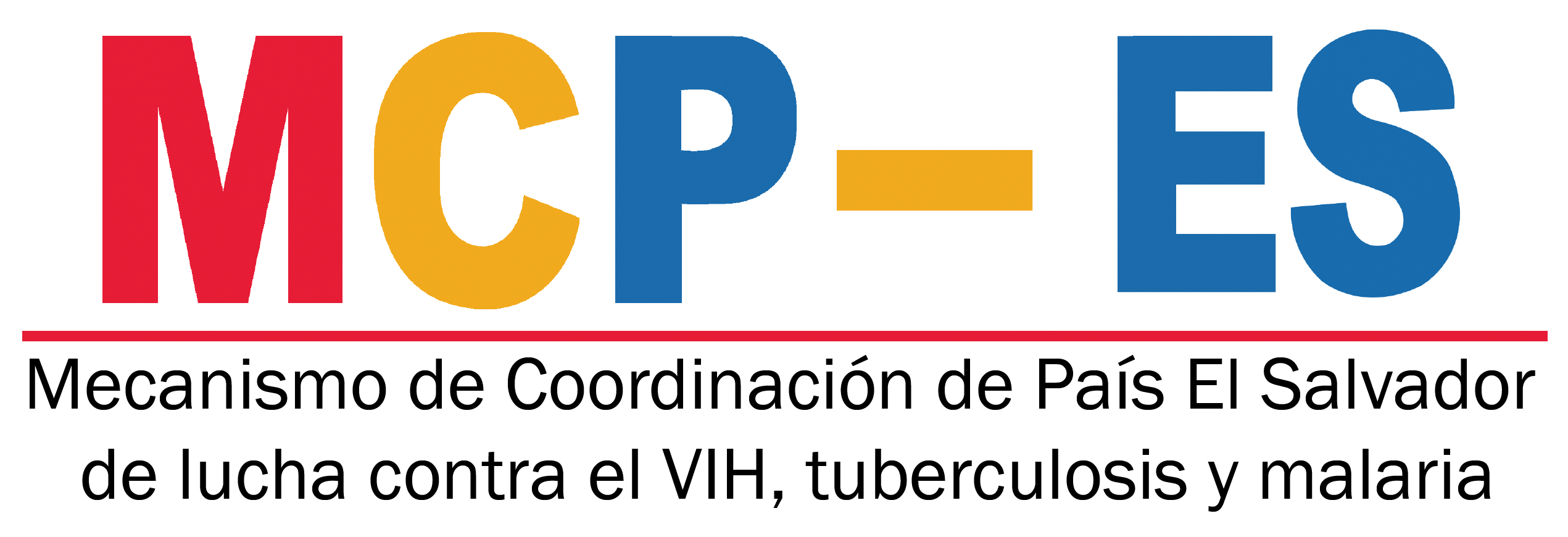 Detalle de las fallas en conectividad
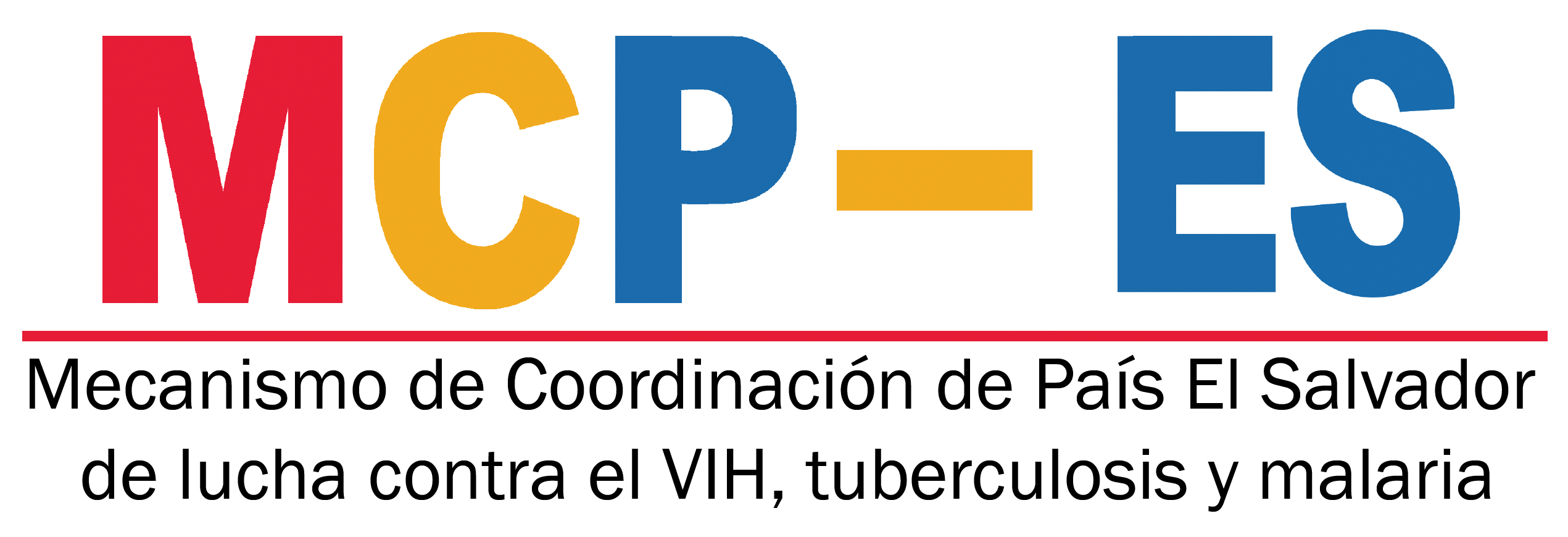 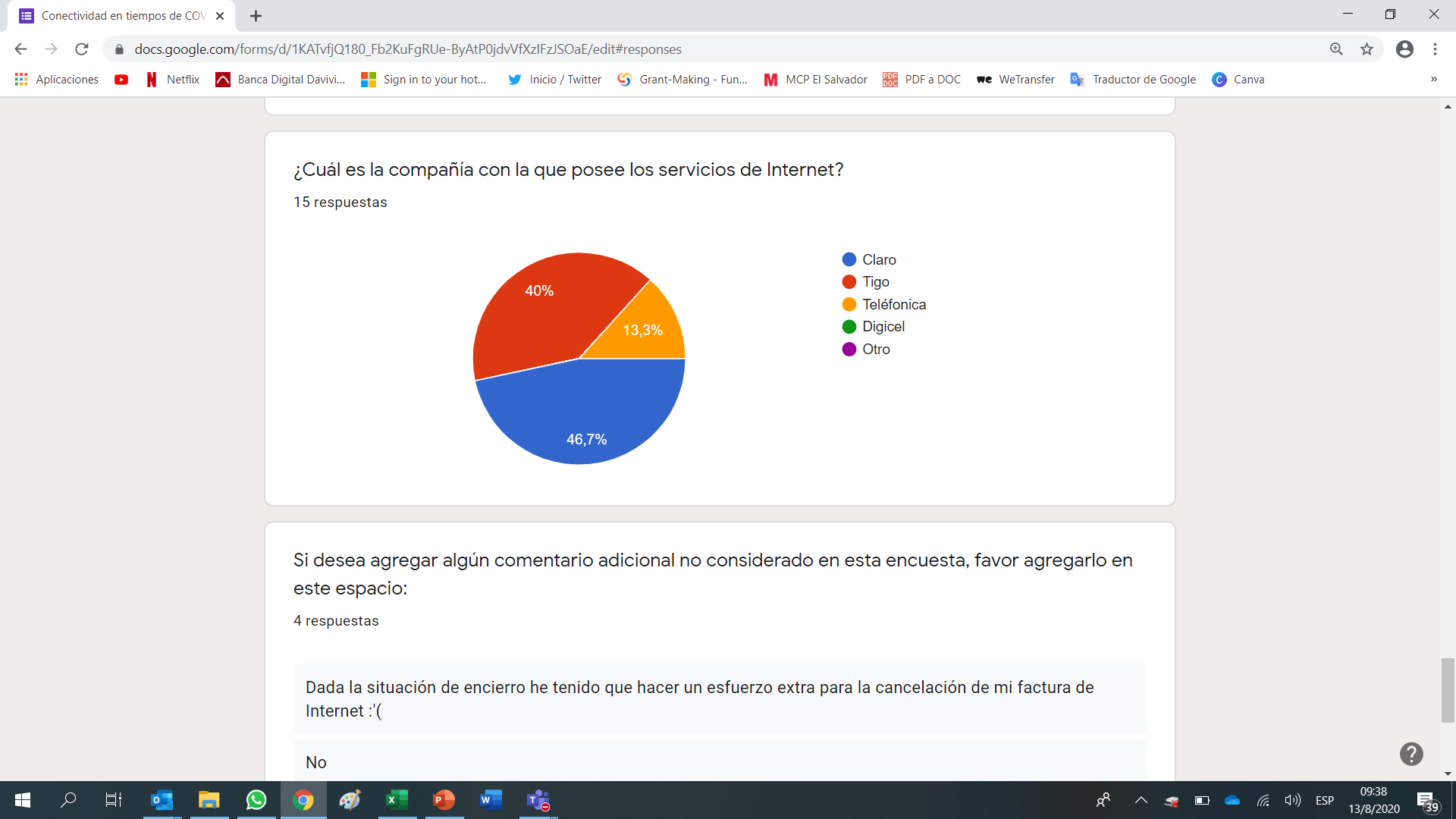 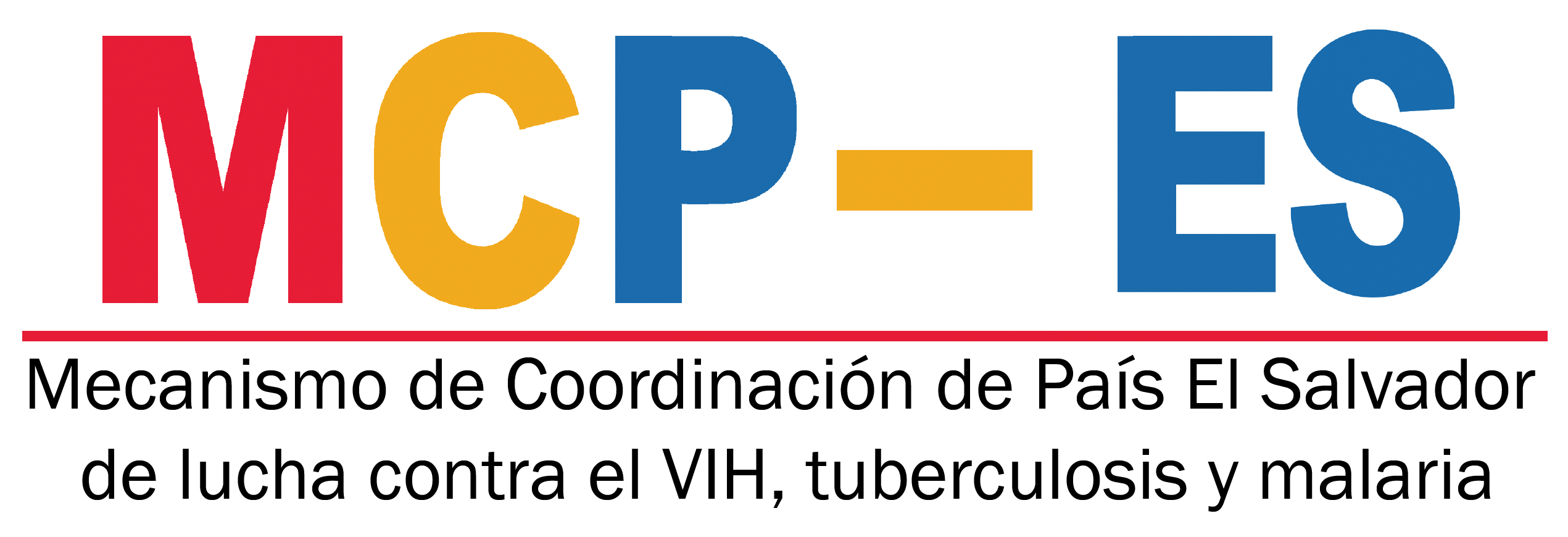 Recomendaciones delComité Ejecutivo
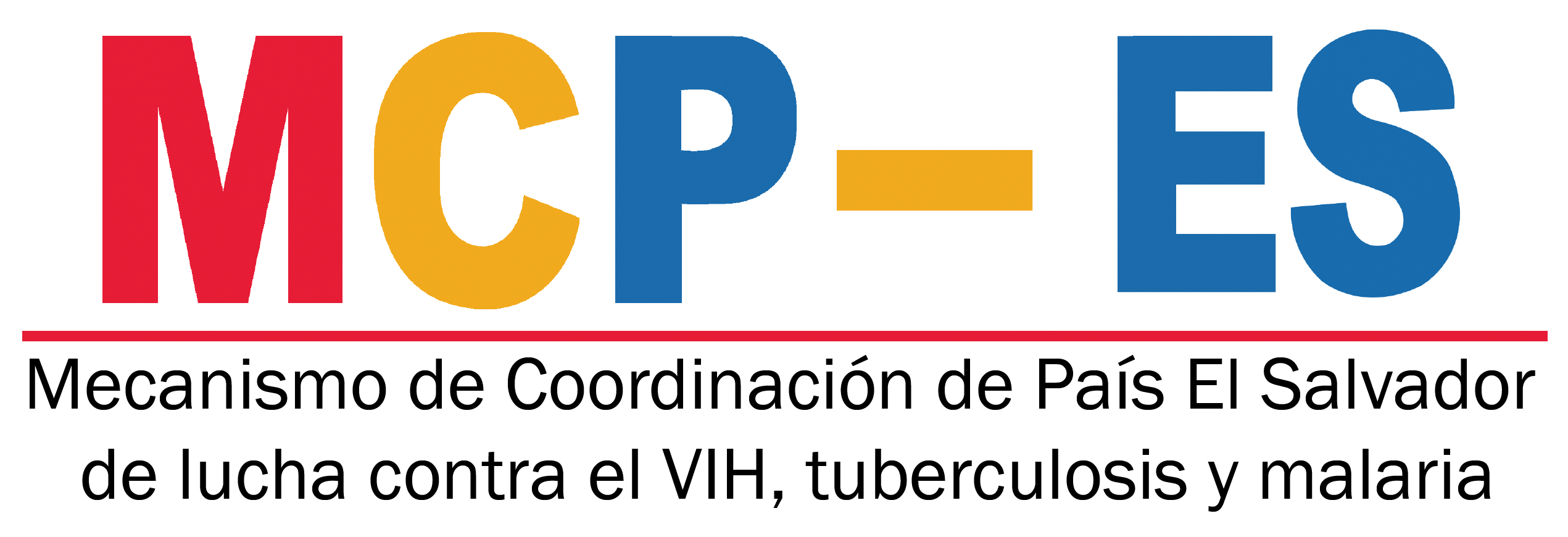 Aprobación del pleno
Aprobado por unanimidad
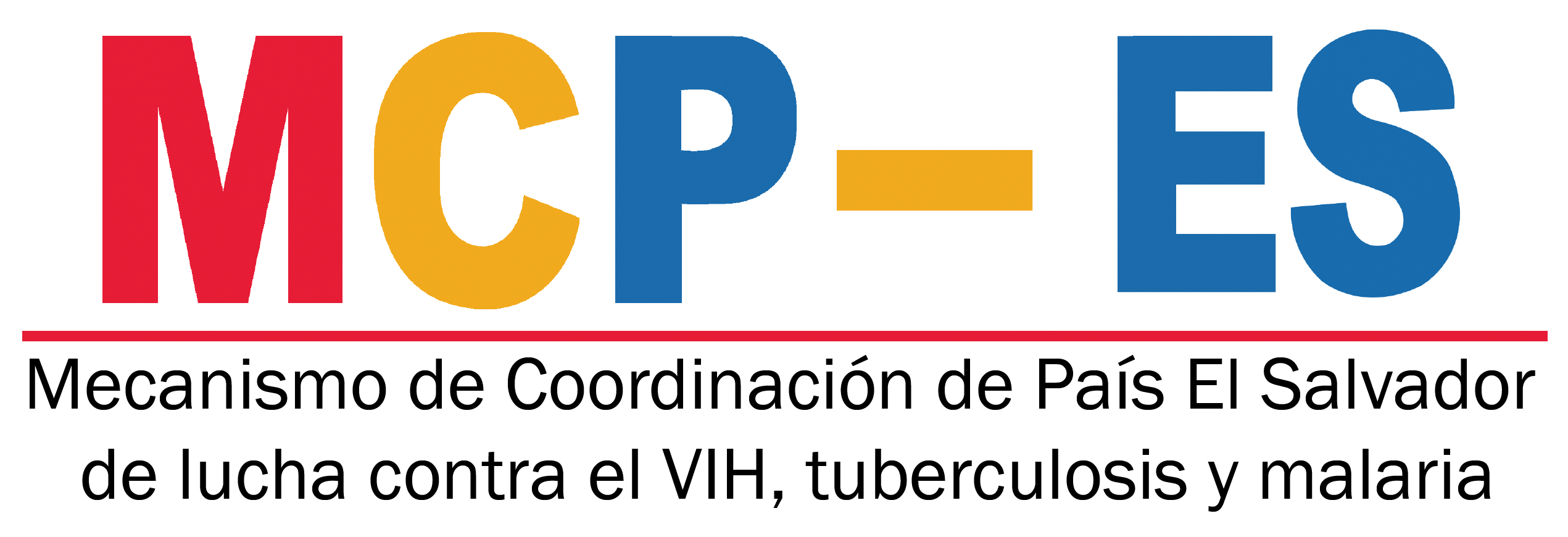 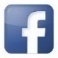 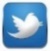 www.mcpelsalvador.org.sv                                 https://www.facebook.com/MCPES2002/                                 @MCPElSalvador
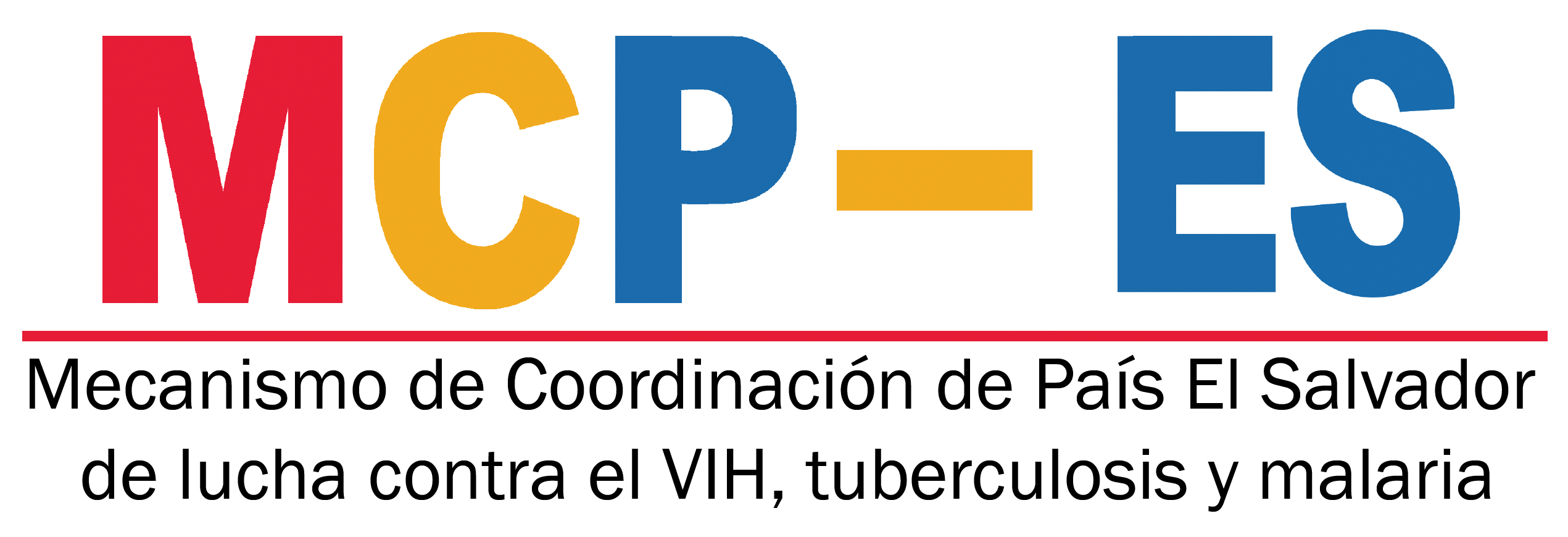 Contribuyendo a la respuesta nacional al VIH, Tuberculosis y Malaria en El Salvador.
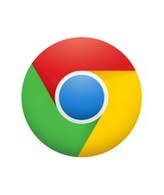